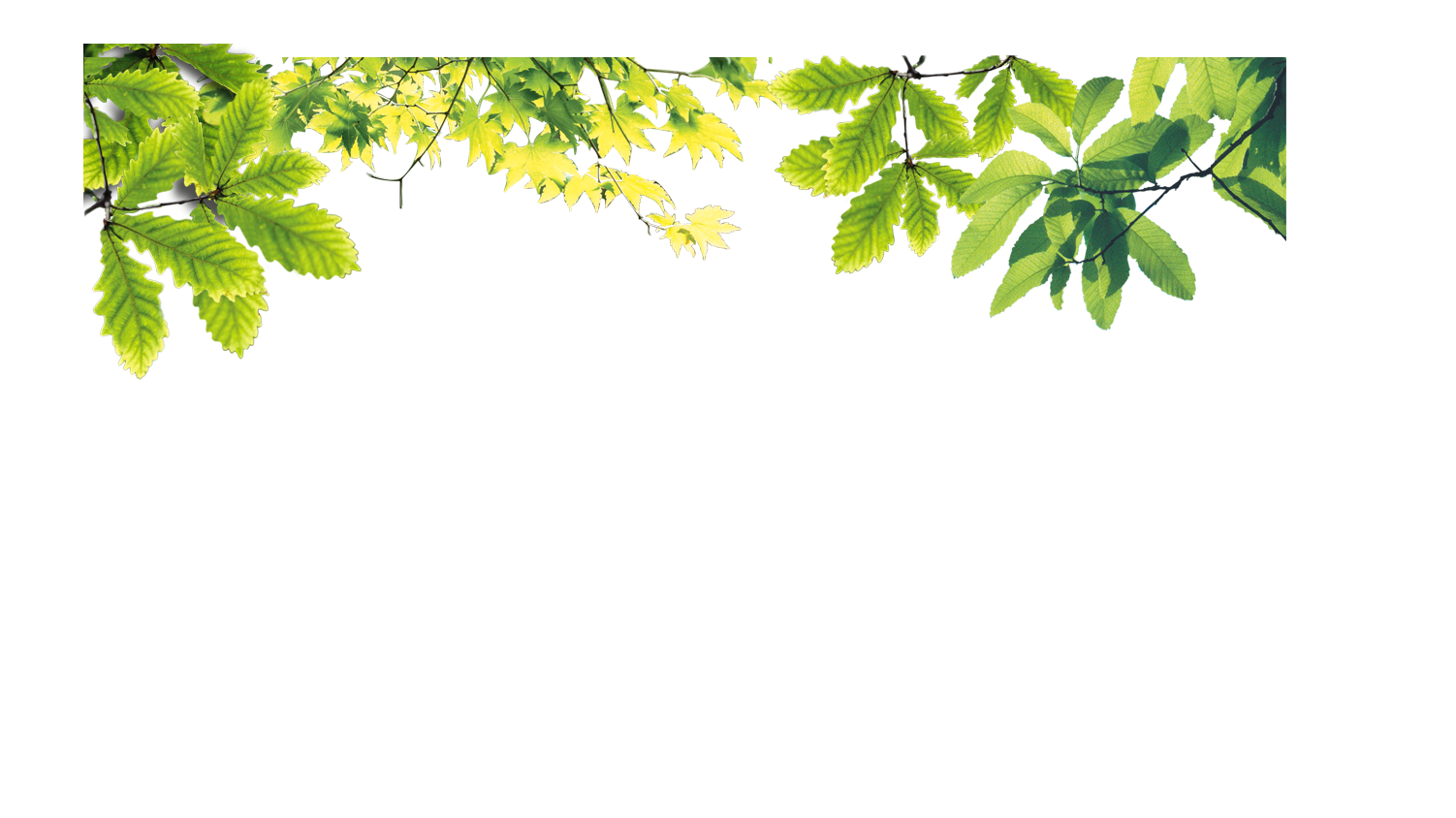 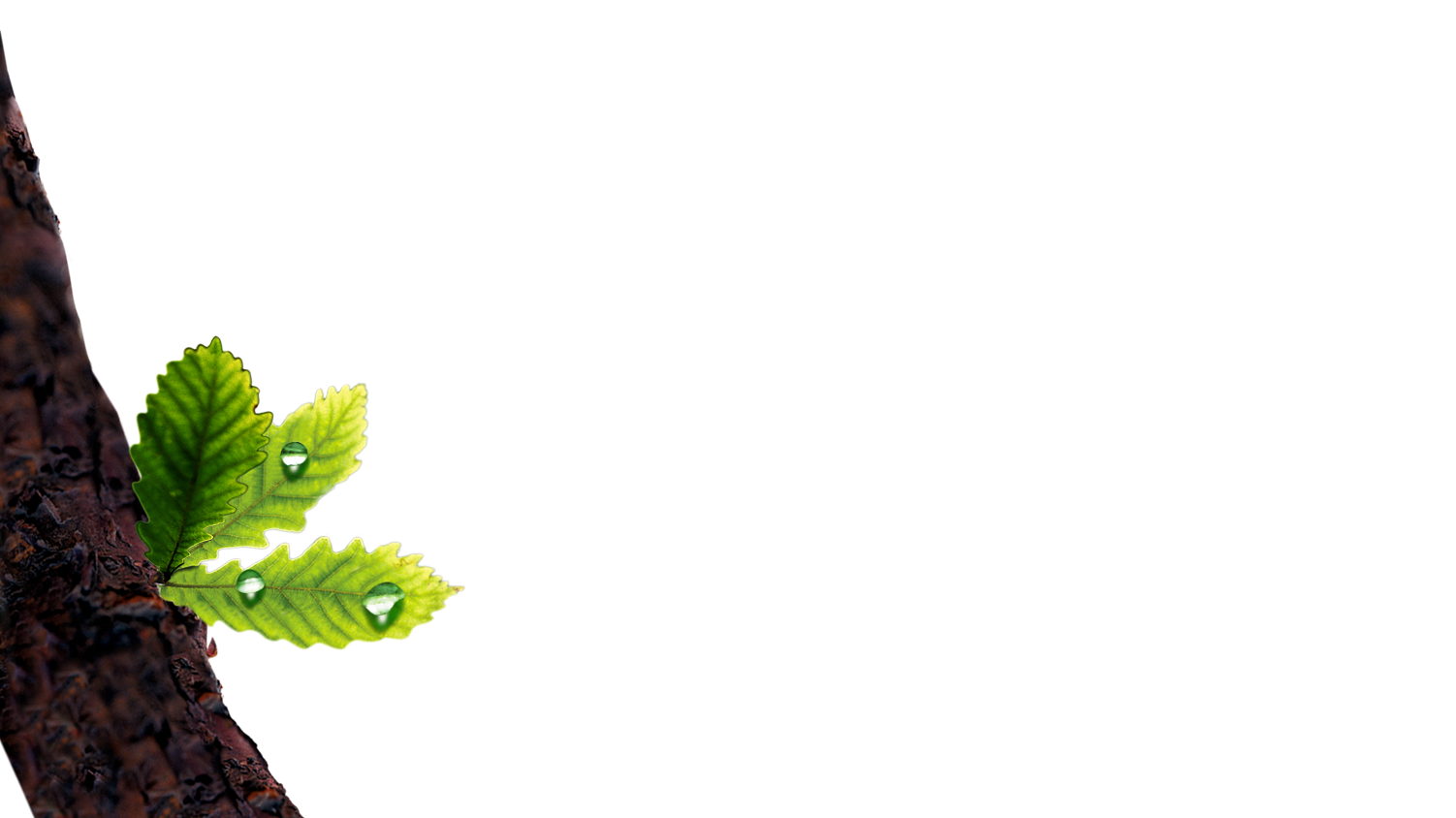 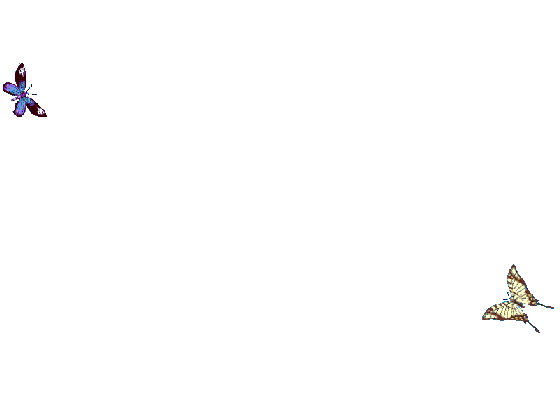 LÀM MỘT BÀI THƠ LỤC BÁT
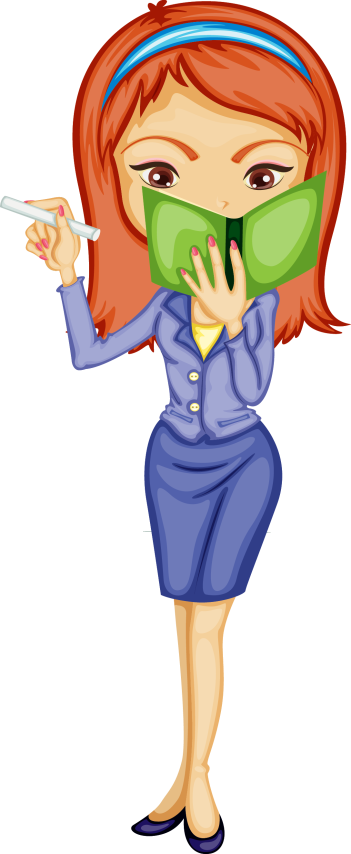 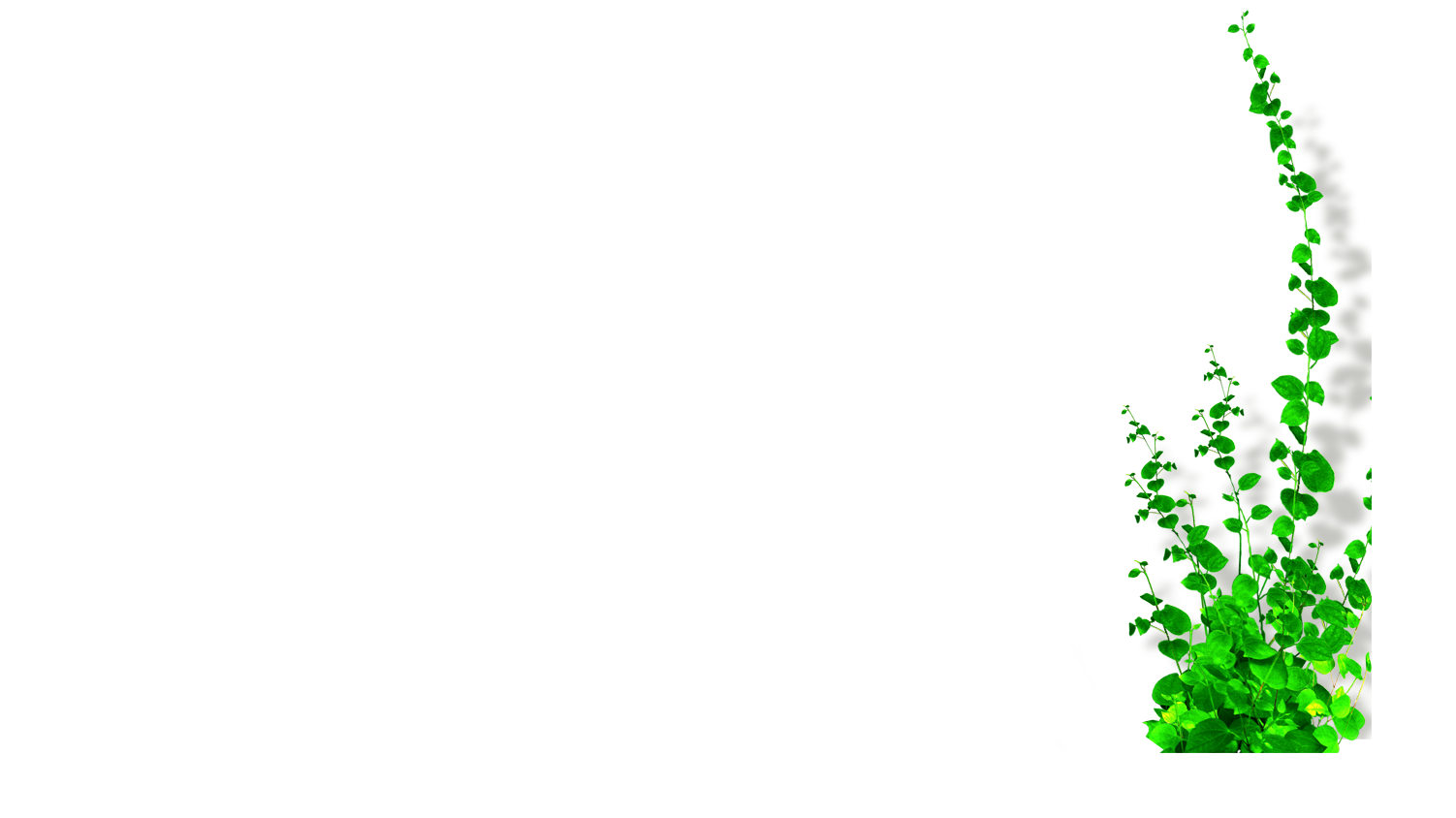 GIÁO VIÊN:NGUYỄN NHÂM
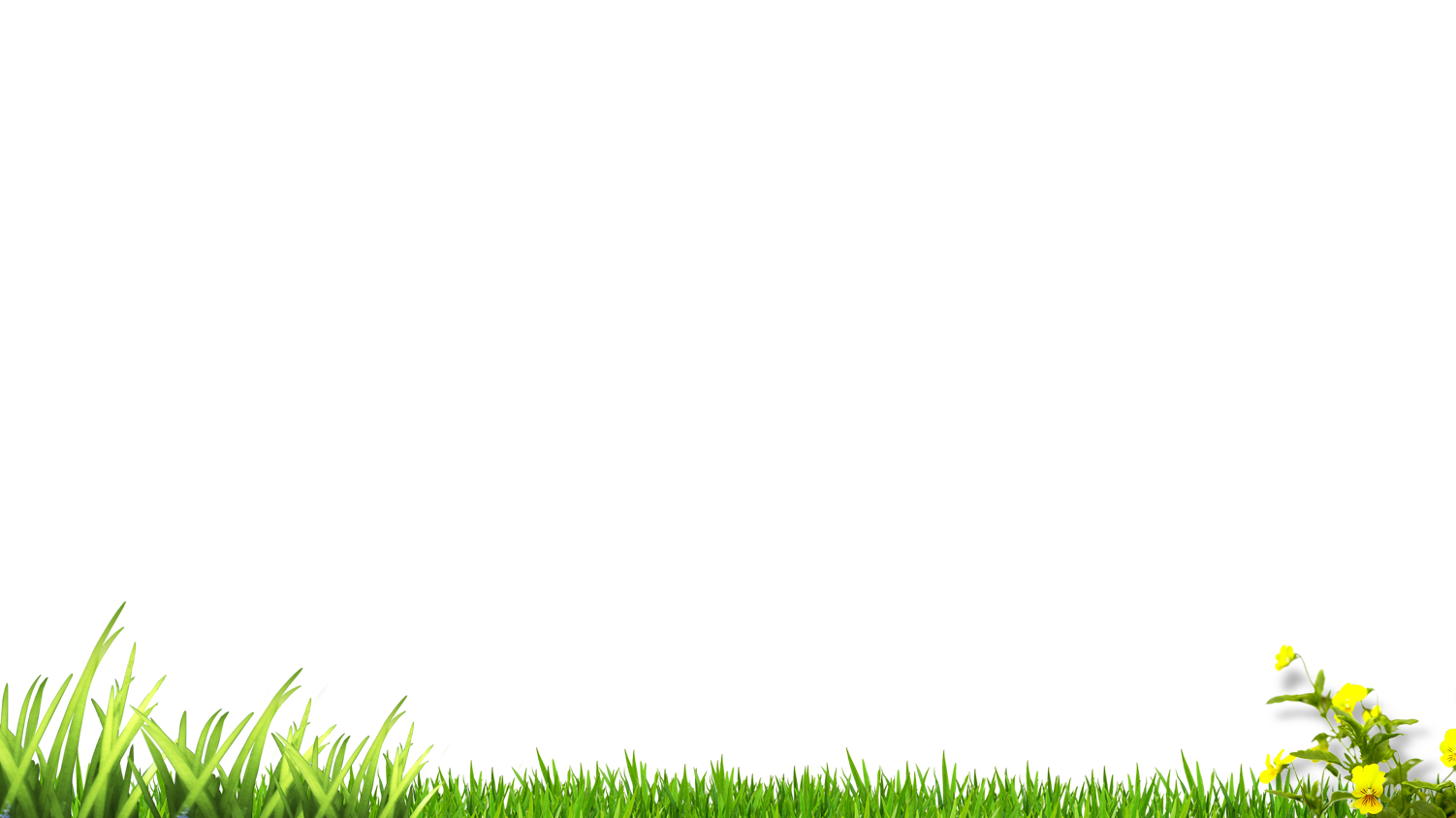 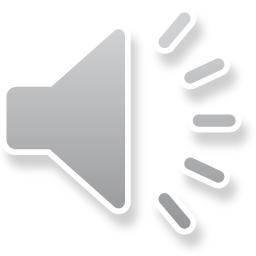 Em hãy đọc một bài / đoạn thơ lục bát mà em thích? Vì sao em lại thích bài thơ / đoạn thơ đó?
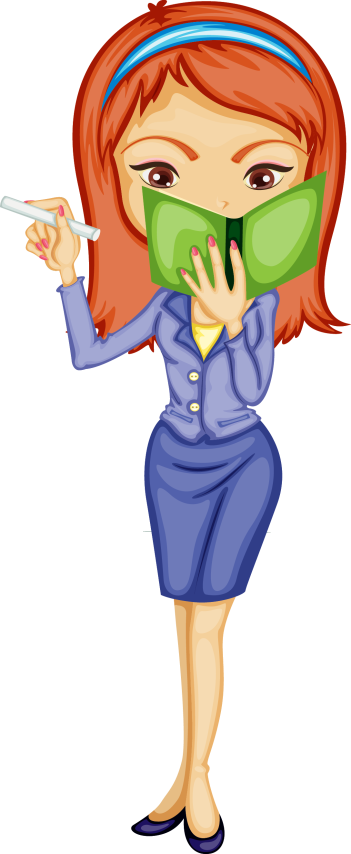 I
TÌM HIỂU TRI THỨC TIẾNG VIỆT VÀ HƯỚNG DẪN PHÂN TÍCH KIỂU VĂN BẢN
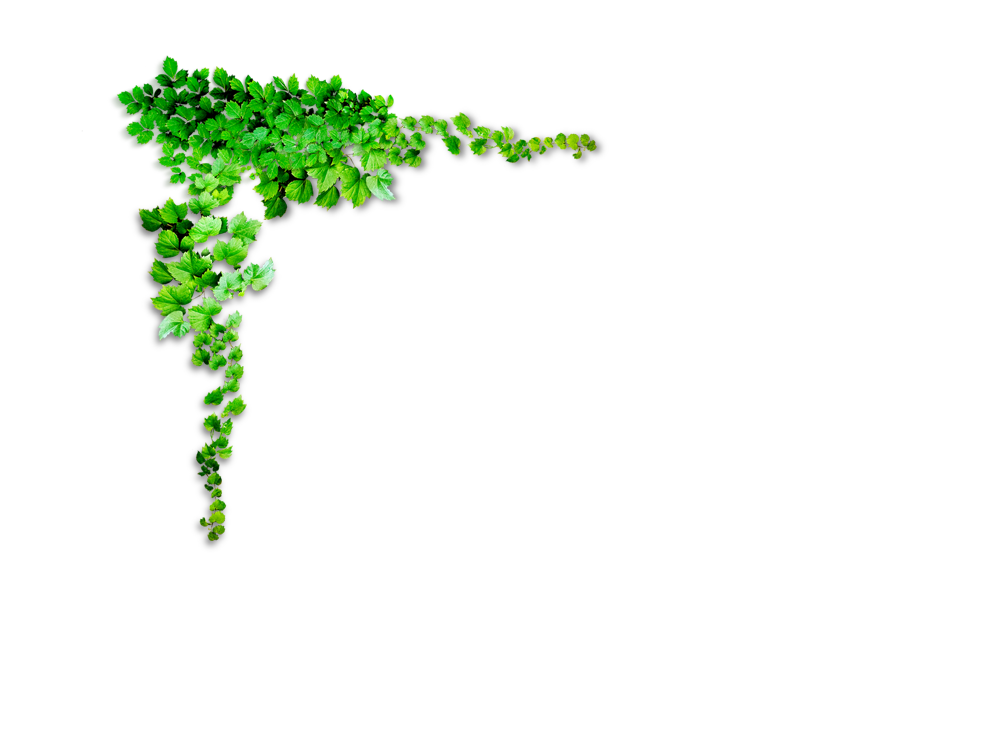 3. Tìm hiểu tri thức về kiểu văn bản
* Về nội dung
Một bài thơ lục bát có nội dung hay là nội dung đó thể hiện được một cách nhìn, cách cảm nhận mới lạ, sâu sắc, thú vị về cuộc sống.
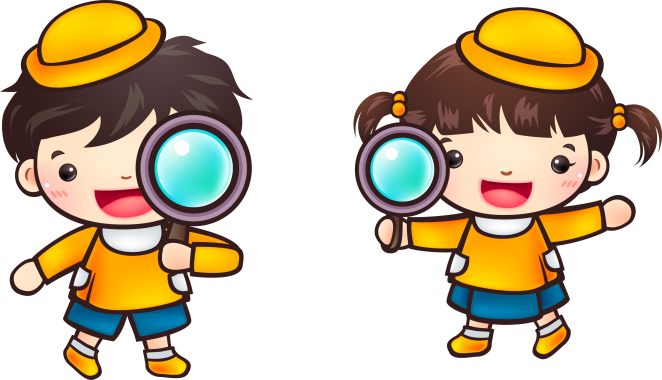 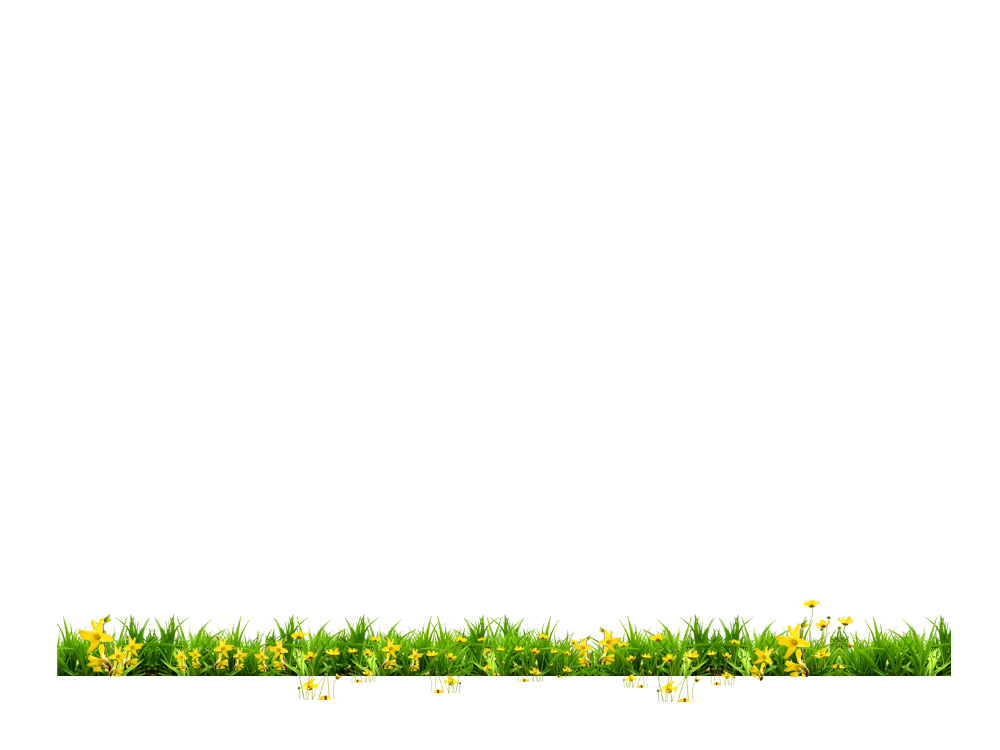 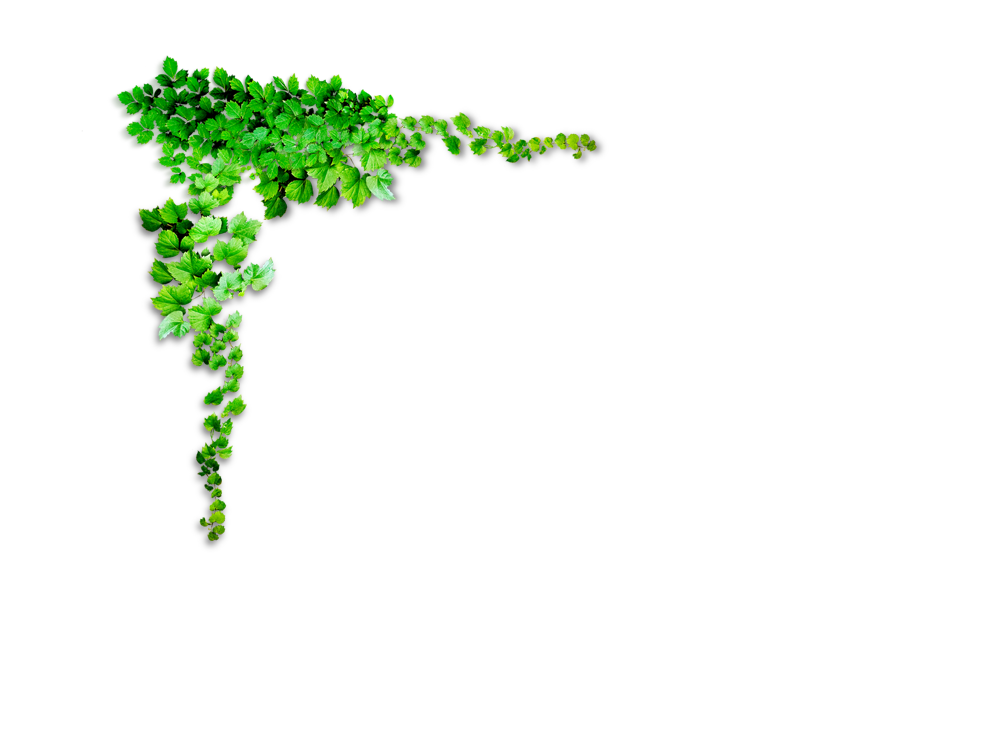 3. Tìm hiểu tri thức về kiểu văn bản
* Về hình thức
Ngôn ngữ: hàm súc, gợi hình, gợi cảm.
Sử dụng hài hoà các BPNT tạo những liên tưởng độc đáo, thú vị
Cách gieo vần, nhịp điệu: theo quy luật của thơ.
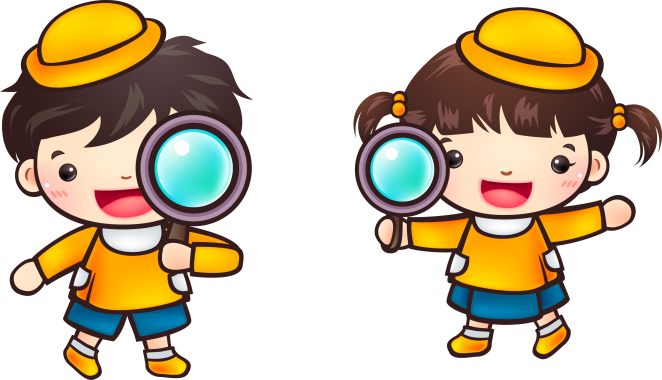 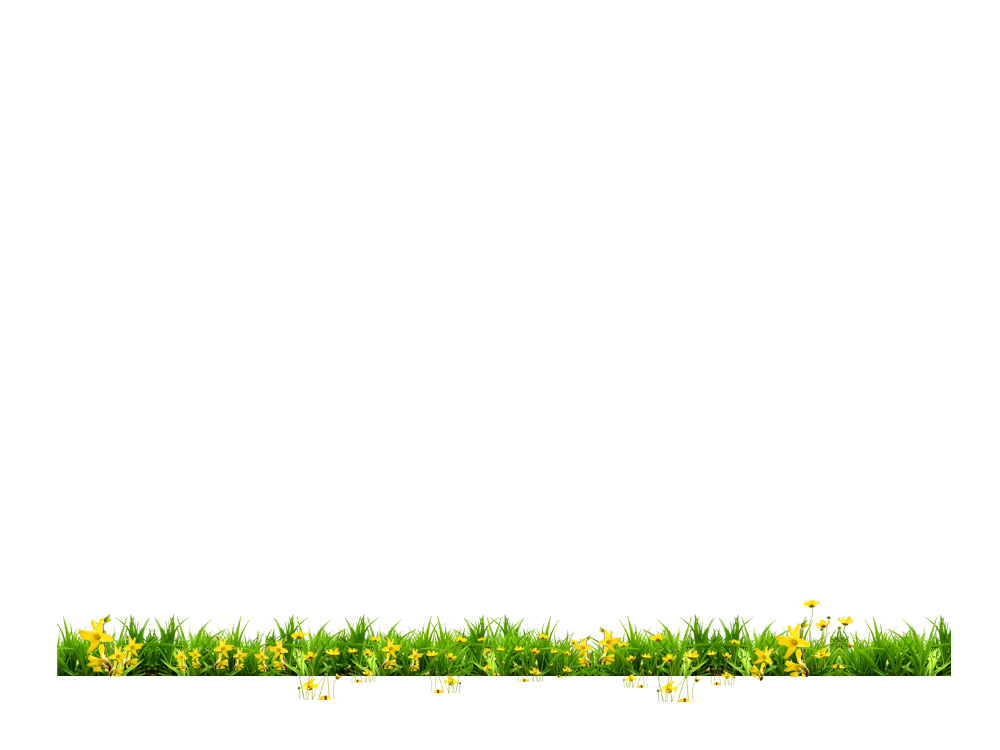 [Speaker Notes: https://www.facebook.com/baokefb  - fb Nguyễn Nhâm -0981.713.891]
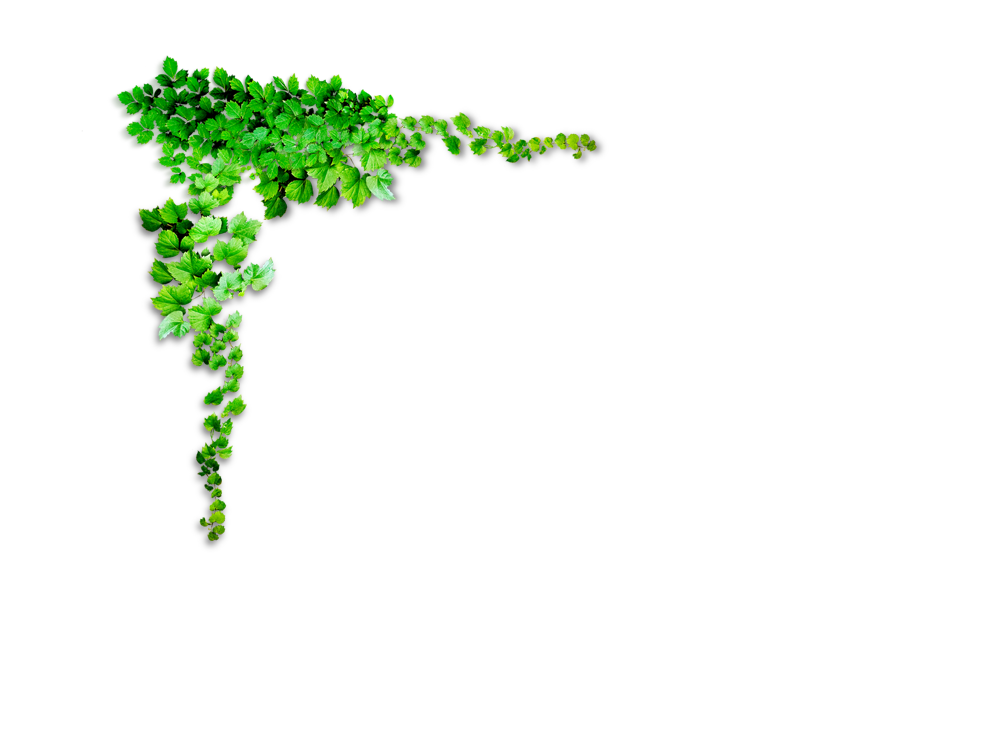 4. Hướng dẫn phân tích kiểu văn bản
HOẠT ĐỘNG NHÓM ĐÔI
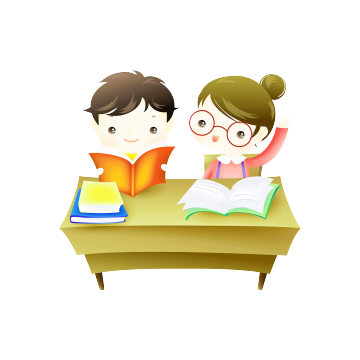 Chăn trâu đốt lửa trên đồng
Rạ rơm thì ít, gió đông thì nhiều
Mải mê đuổi một cánh diều
Củ khoai nướng để cả chiều thành tro.
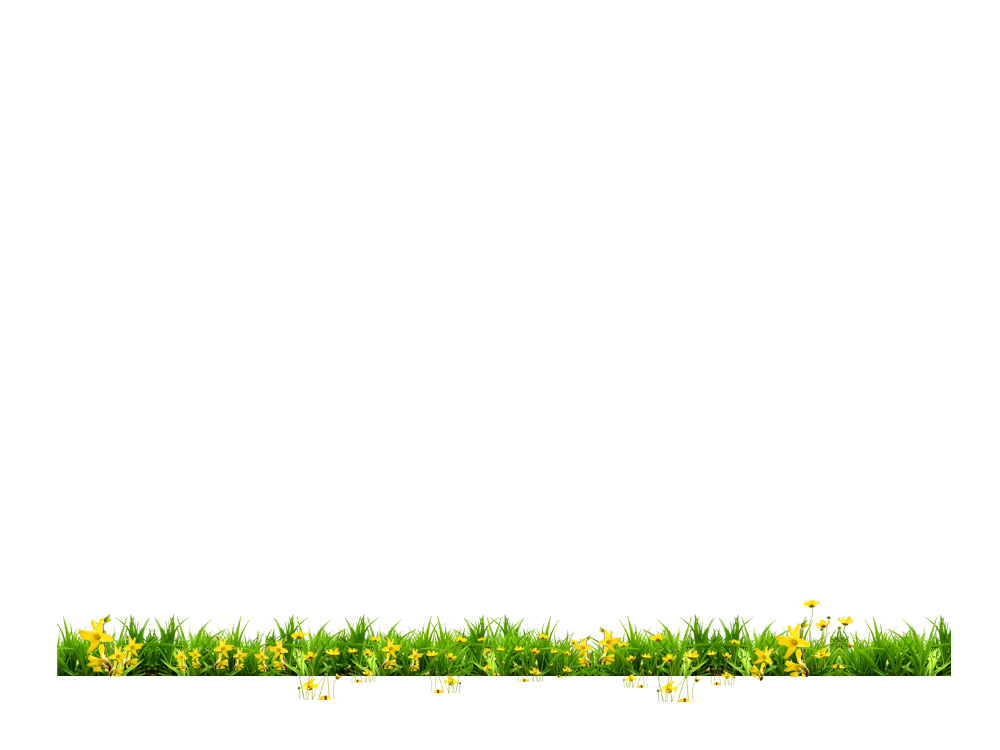 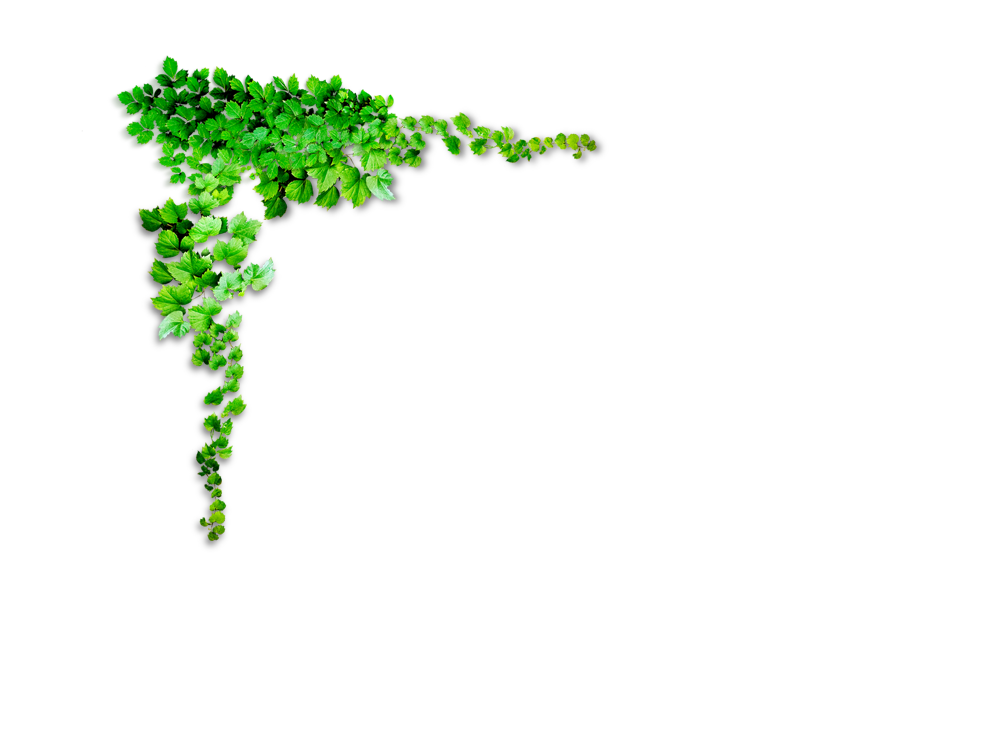 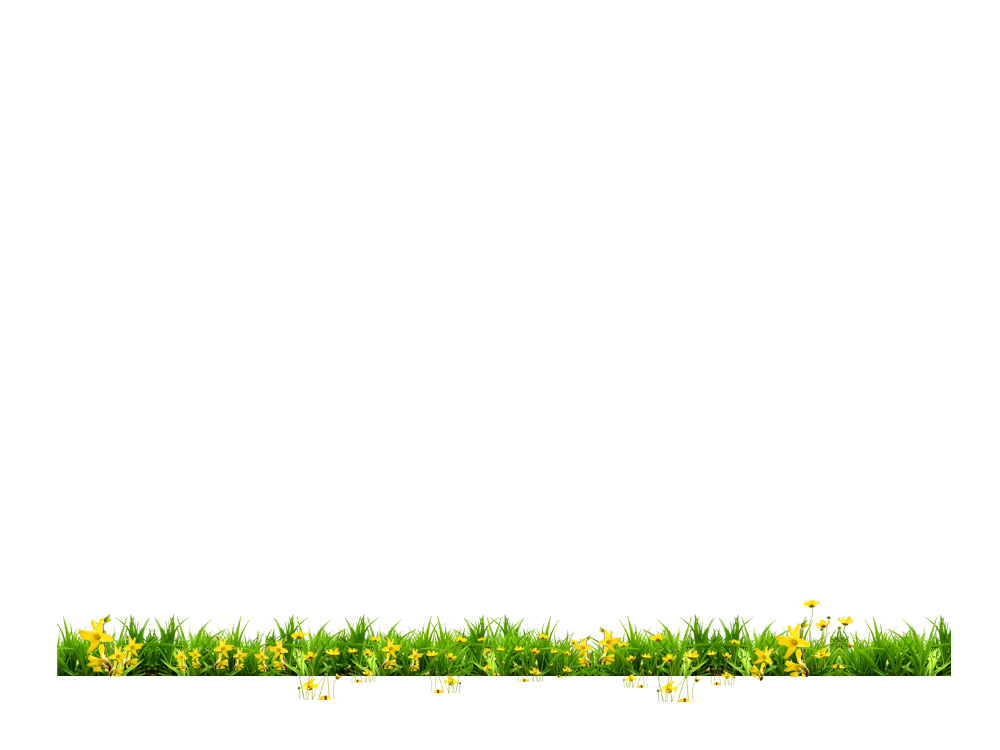 [Speaker Notes: https://www.facebook.com/baokefb  - fb Nguyễn Nhâm -0981.713.891]
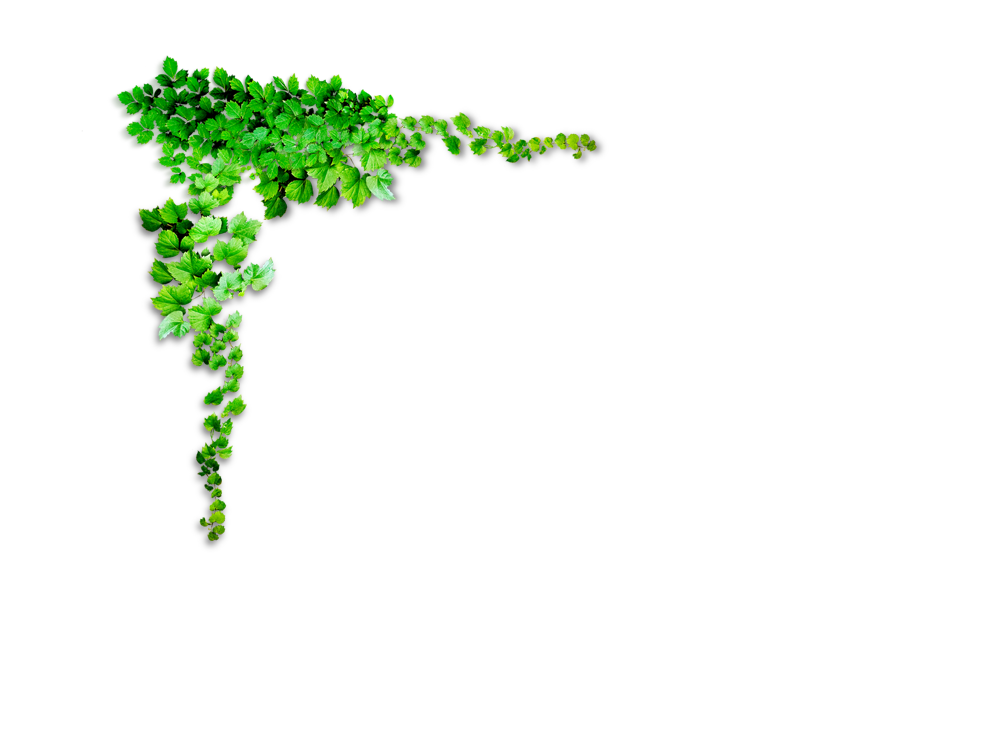 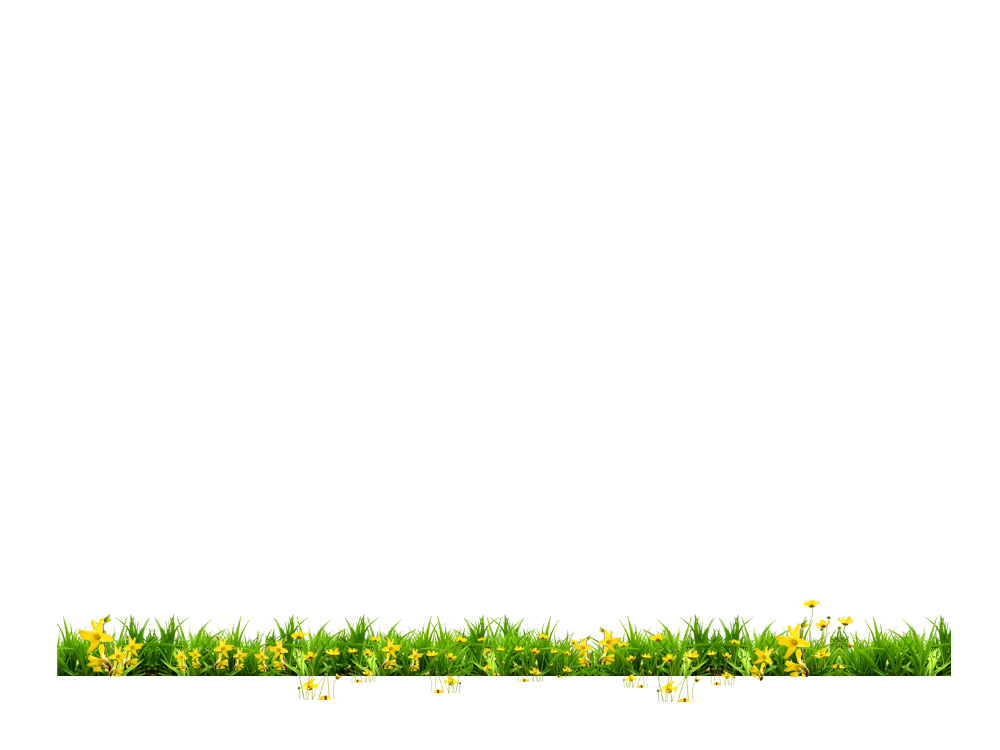 [Speaker Notes: Nguyễn Nhâm -0981.713.891]
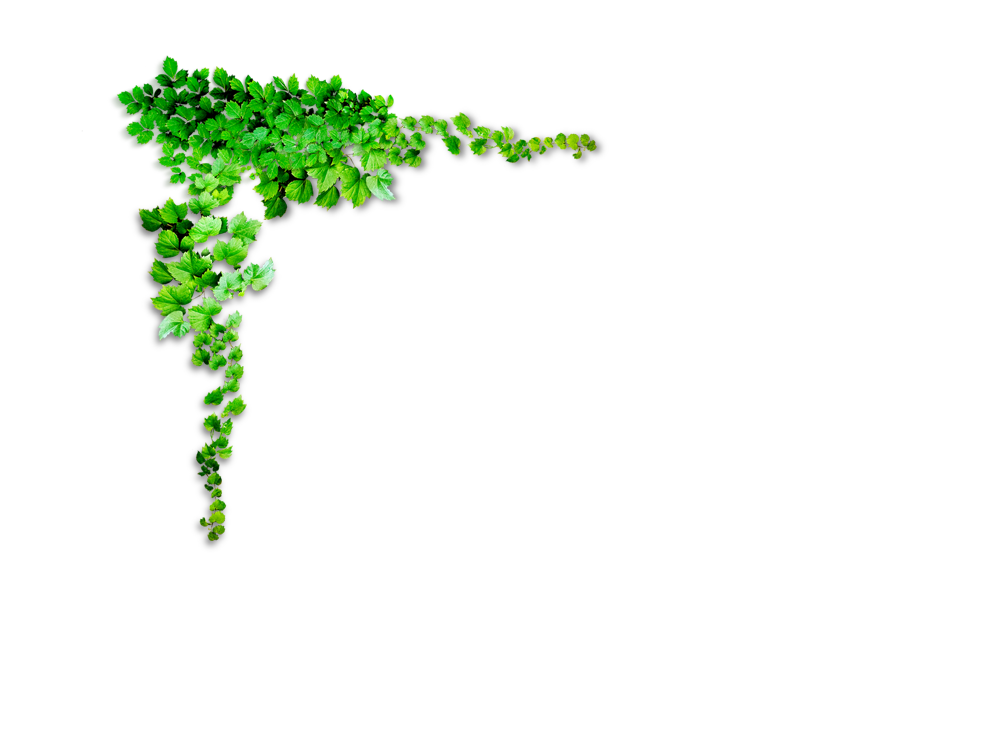 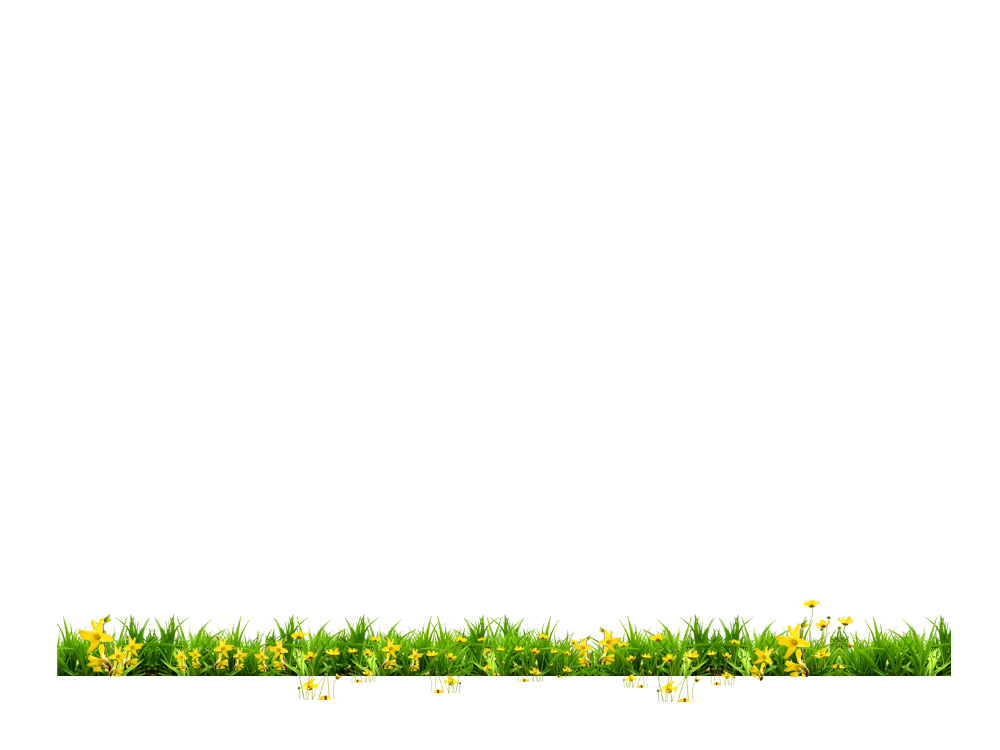 II
VIẾT THEO 
QUY TRÌNH
[Speaker Notes: https://www.facebook.com/baokefb  - fb Nguyễn Nhâm -0981.713.891]
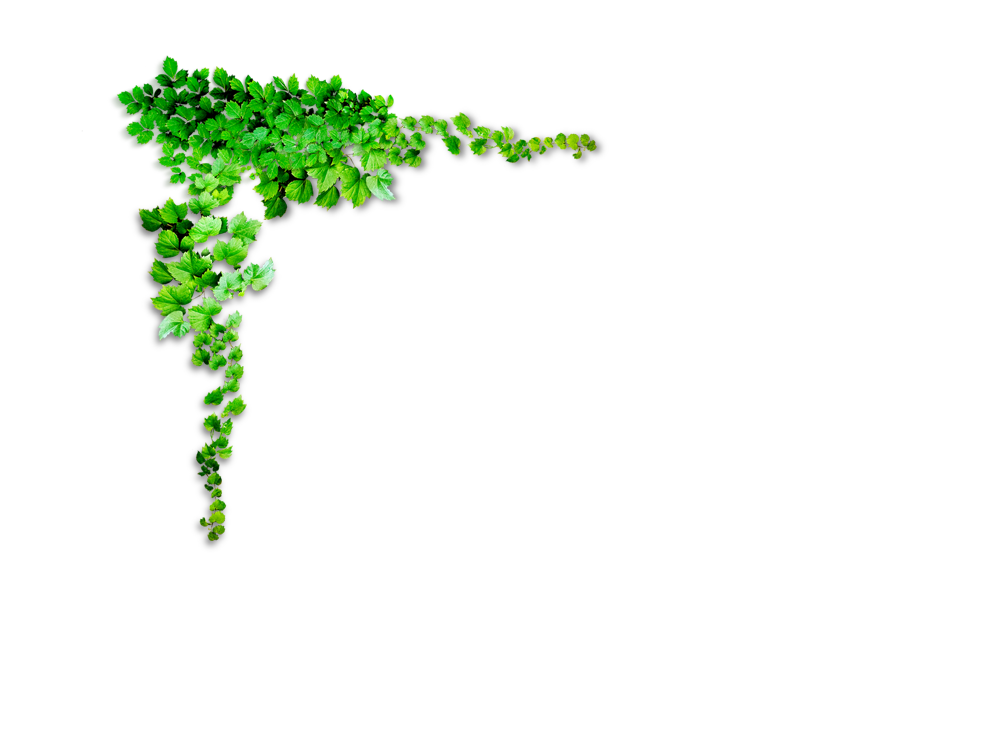 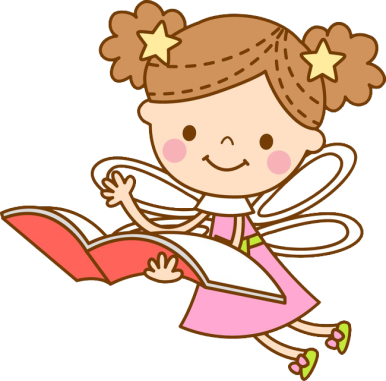 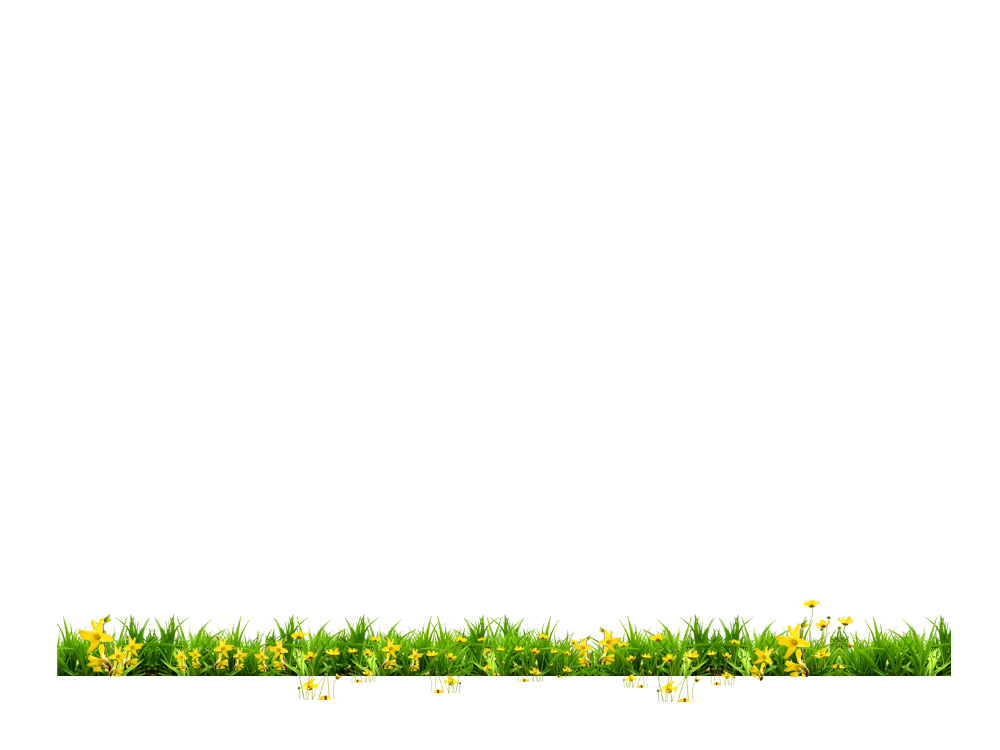 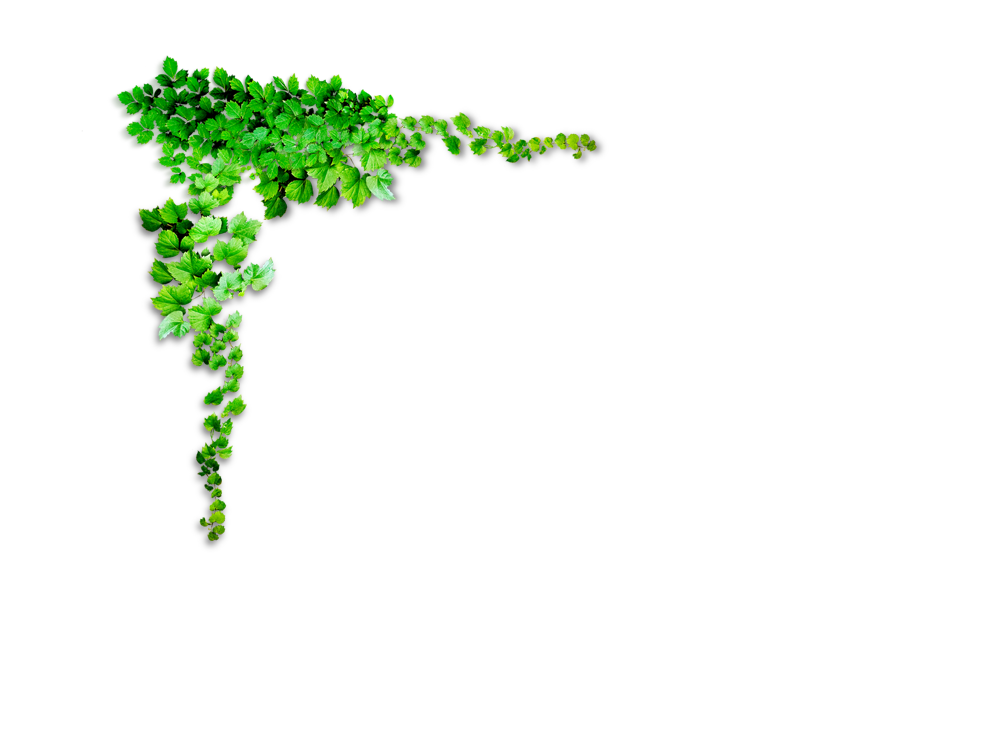 1. Xác định đề tài
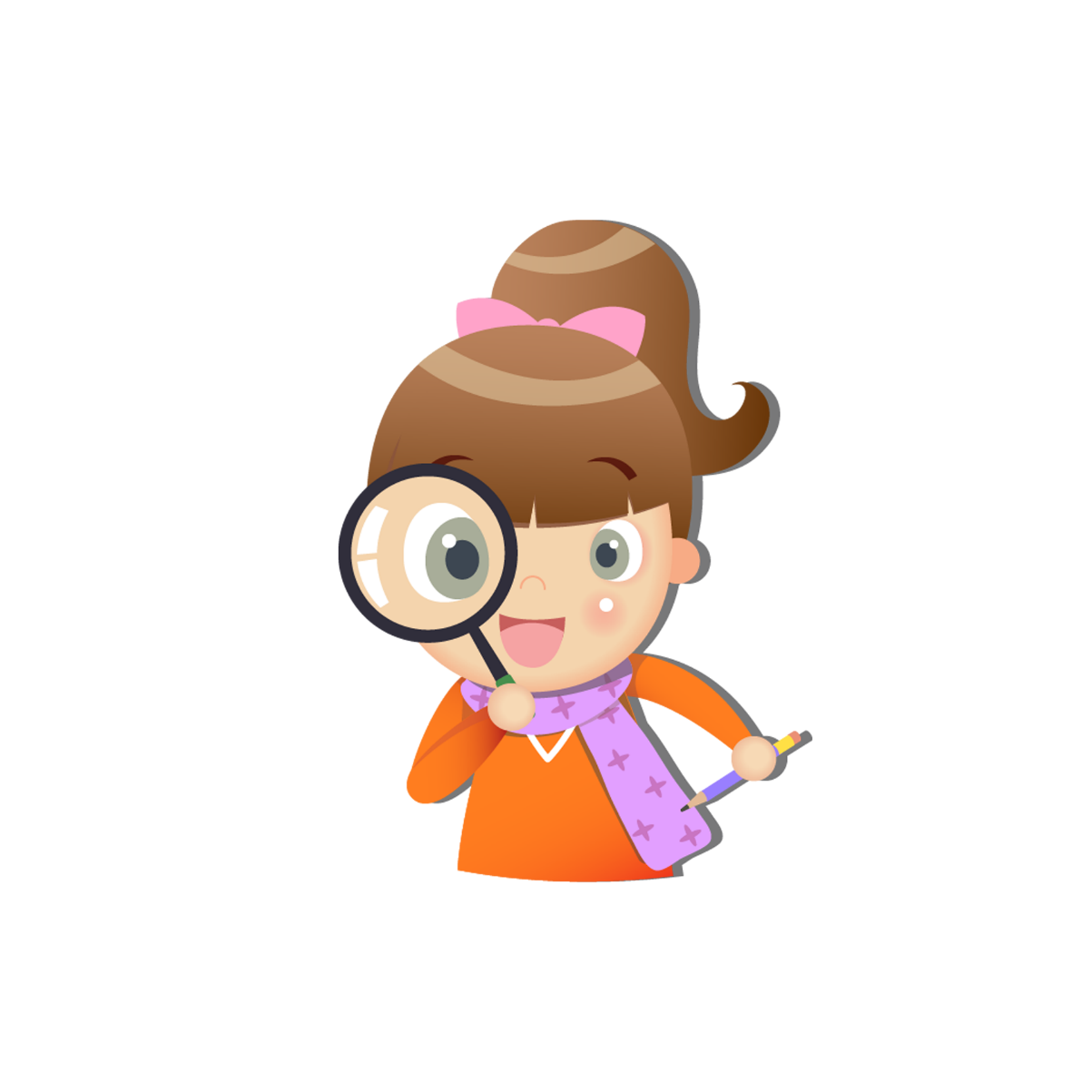 2. Tìm ý tưởng cho bài thơ
3. Làm thơ lục bát
4. Chỉnh sửa và chia sẻ
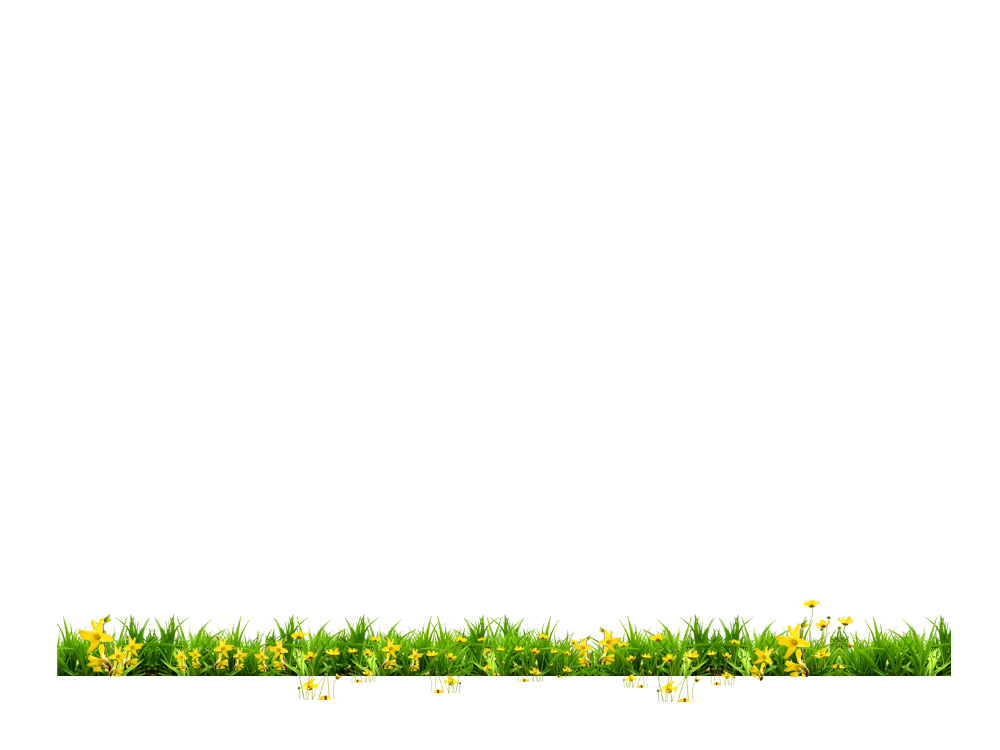 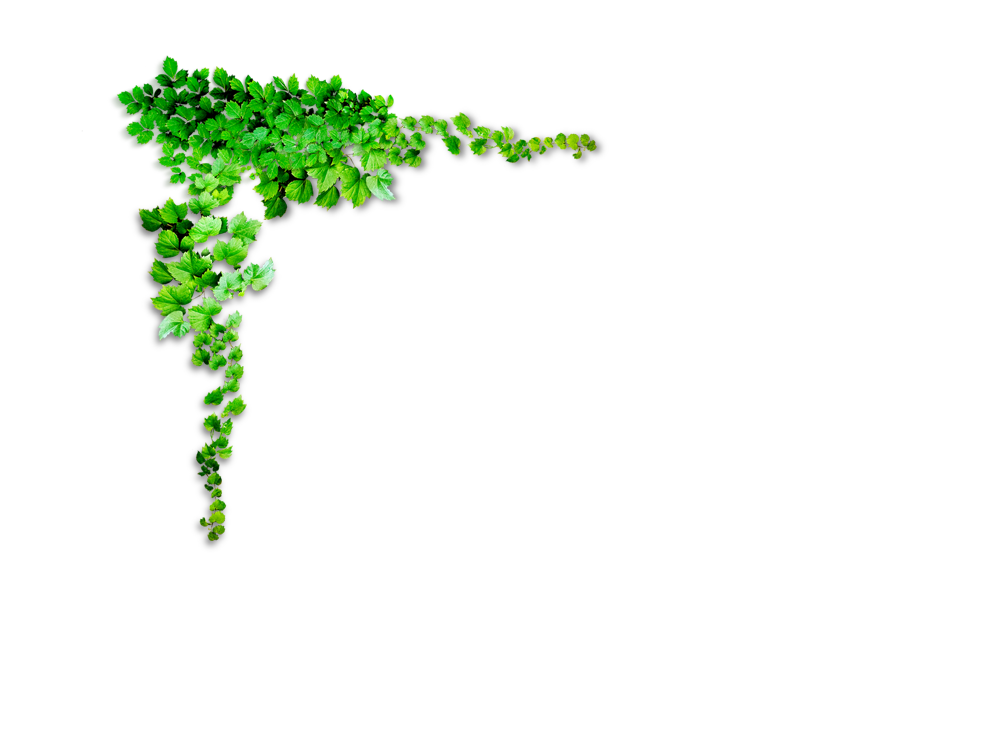 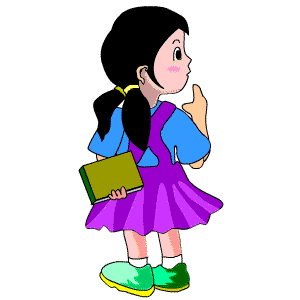 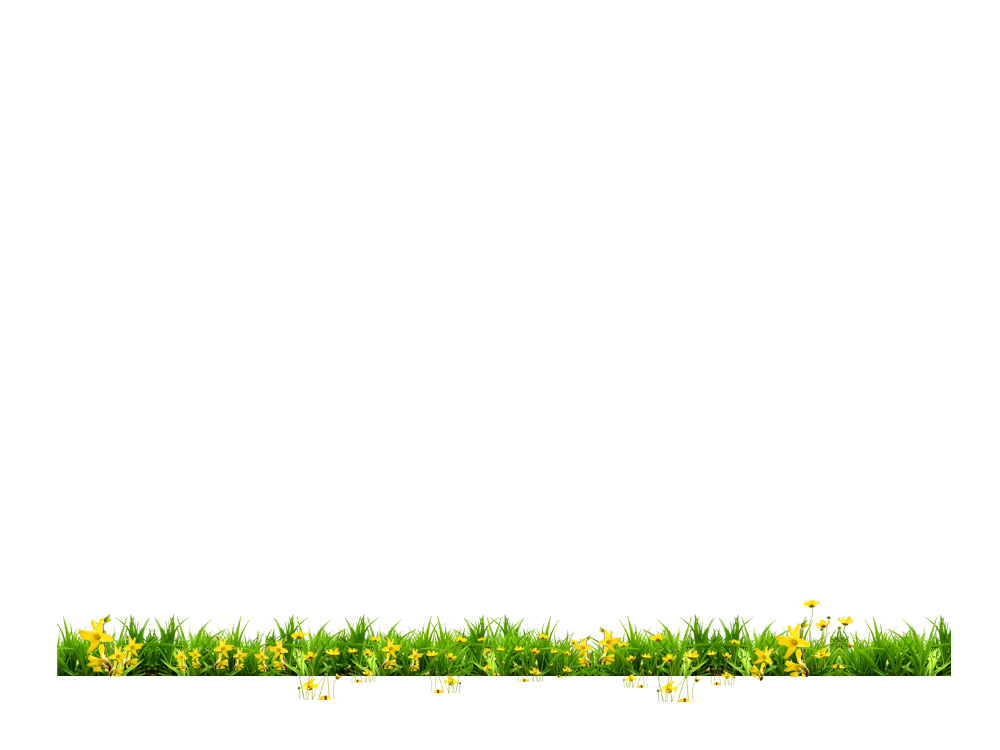 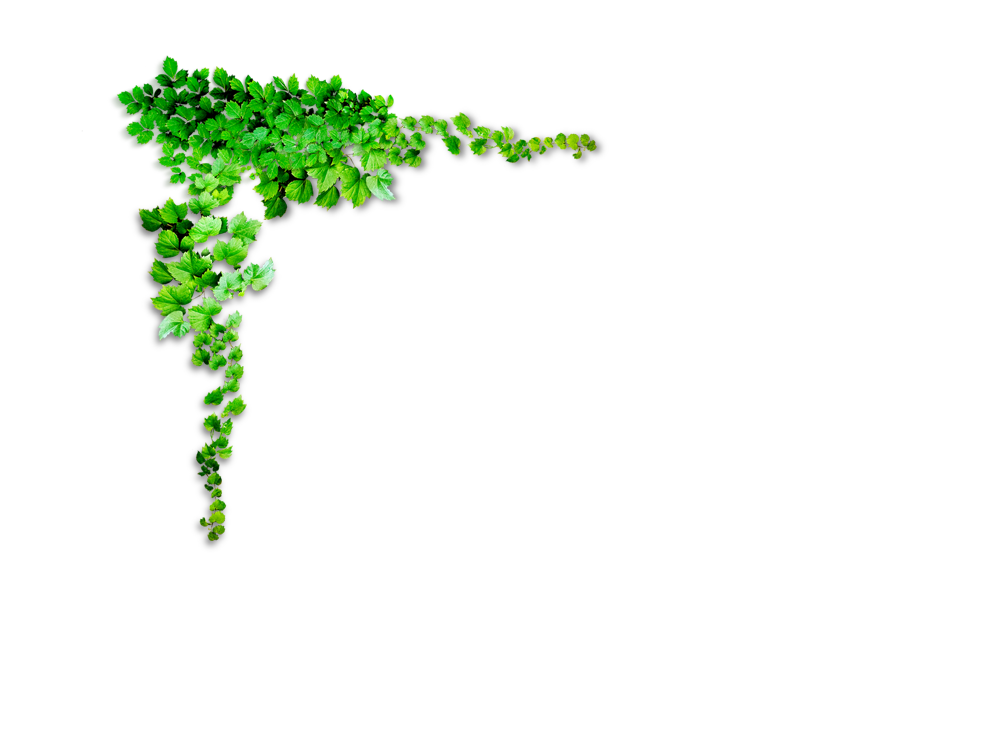 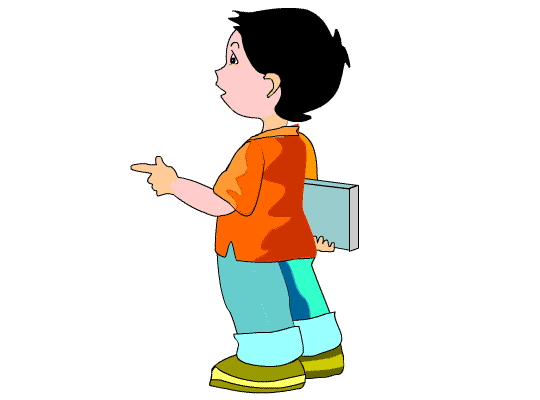 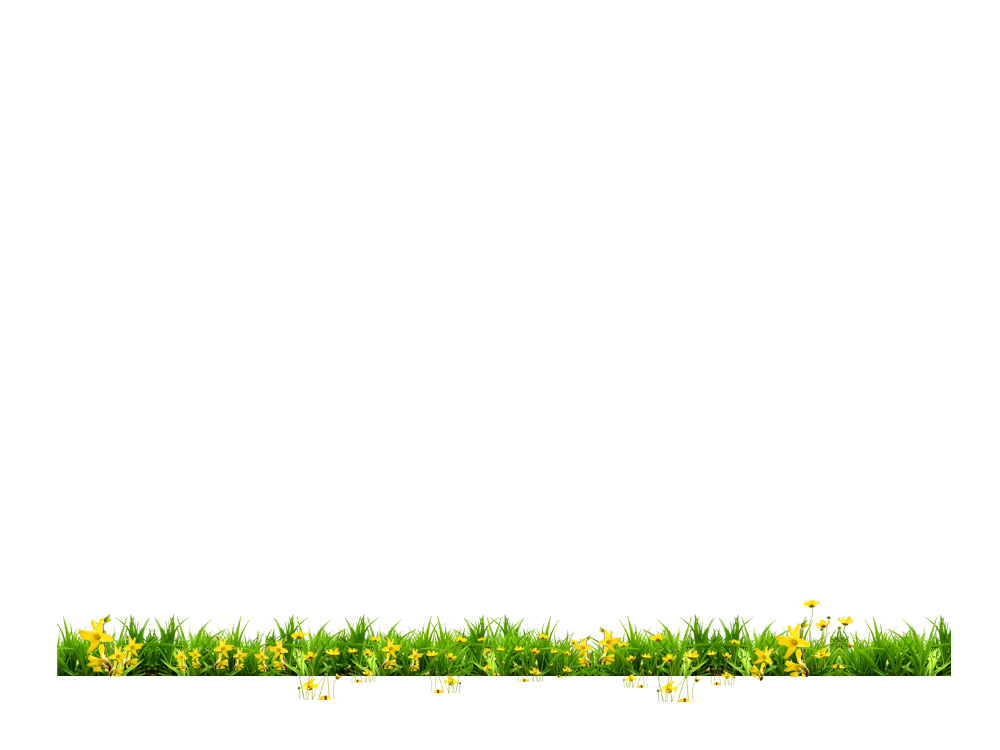 Chúc các em học tốt nhé !
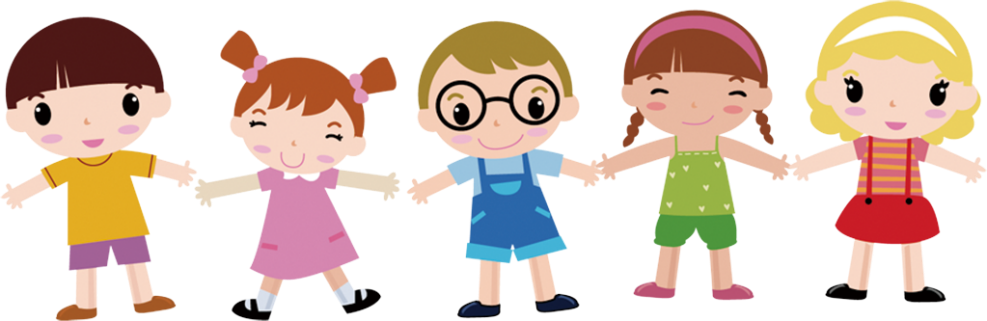 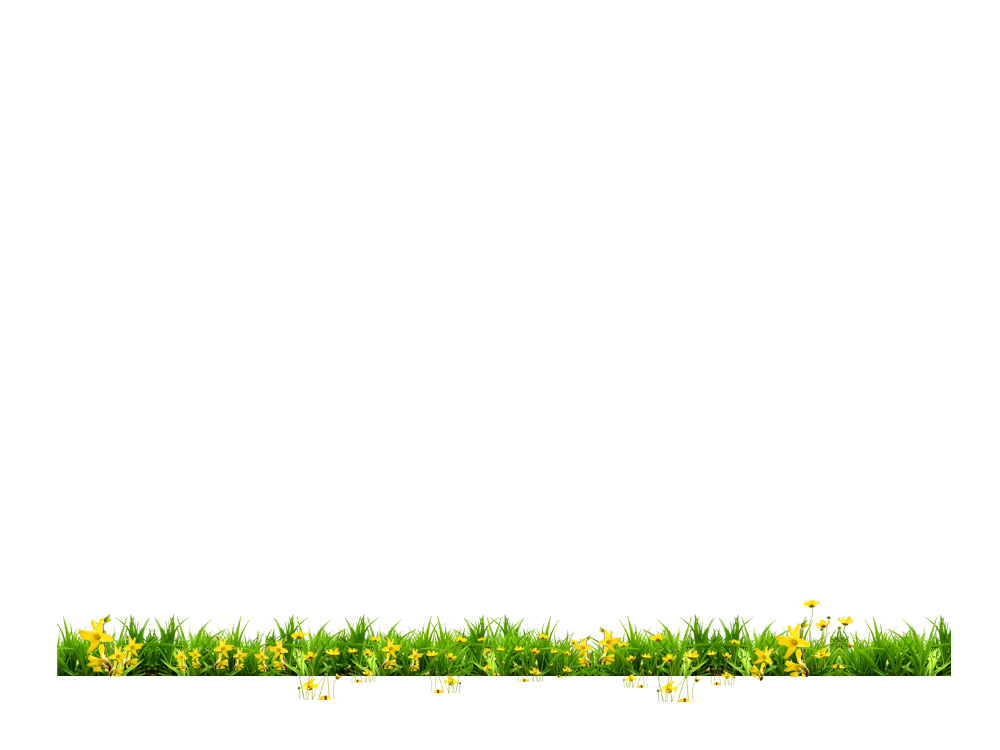